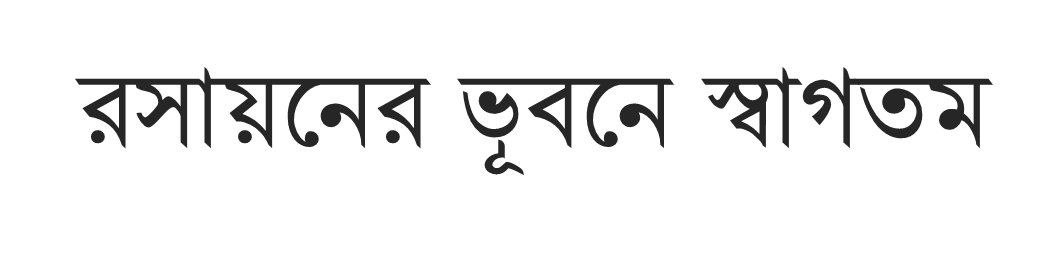 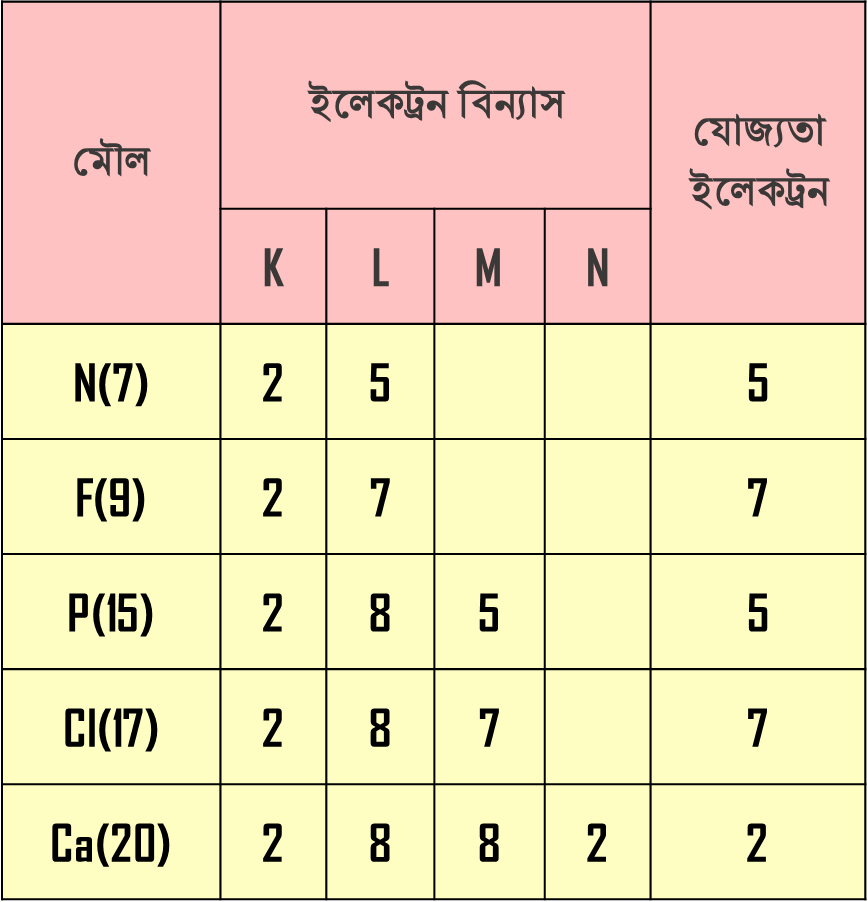 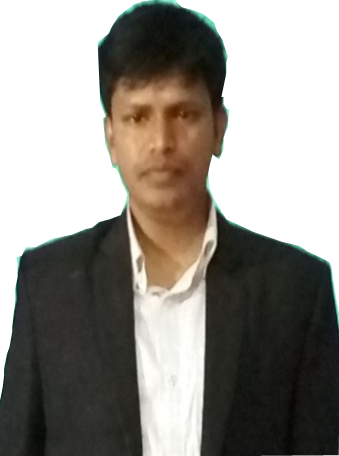 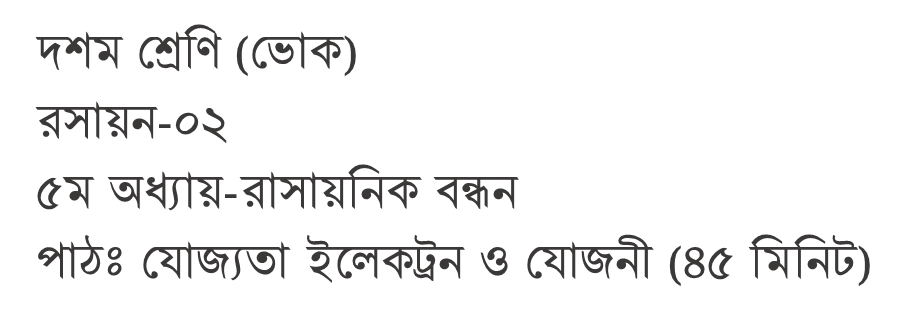 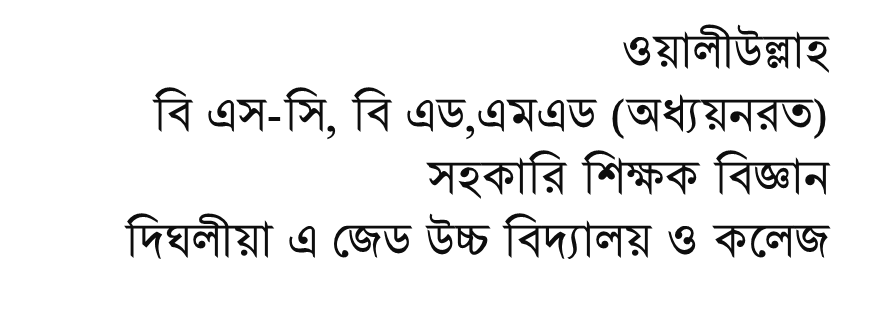 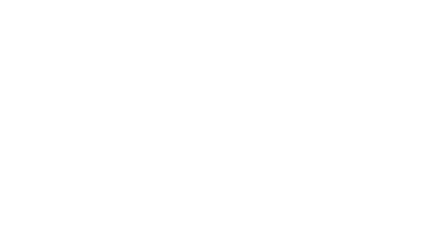 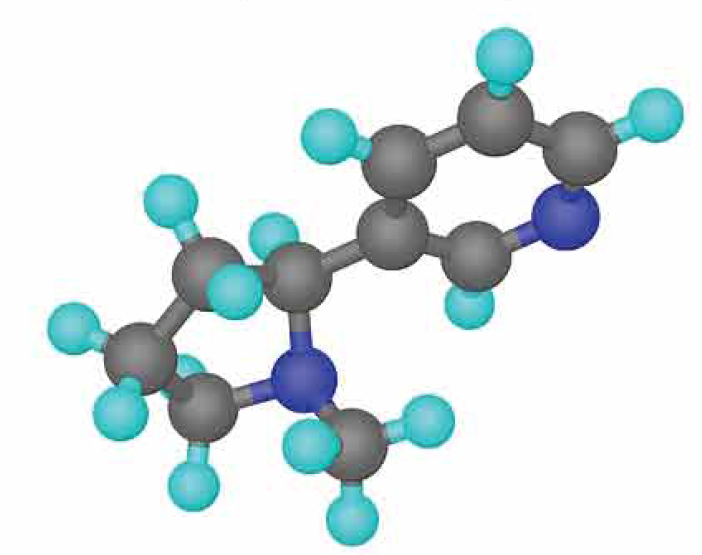 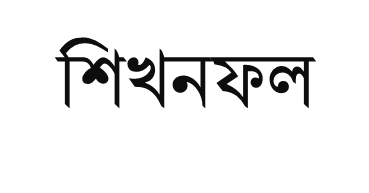 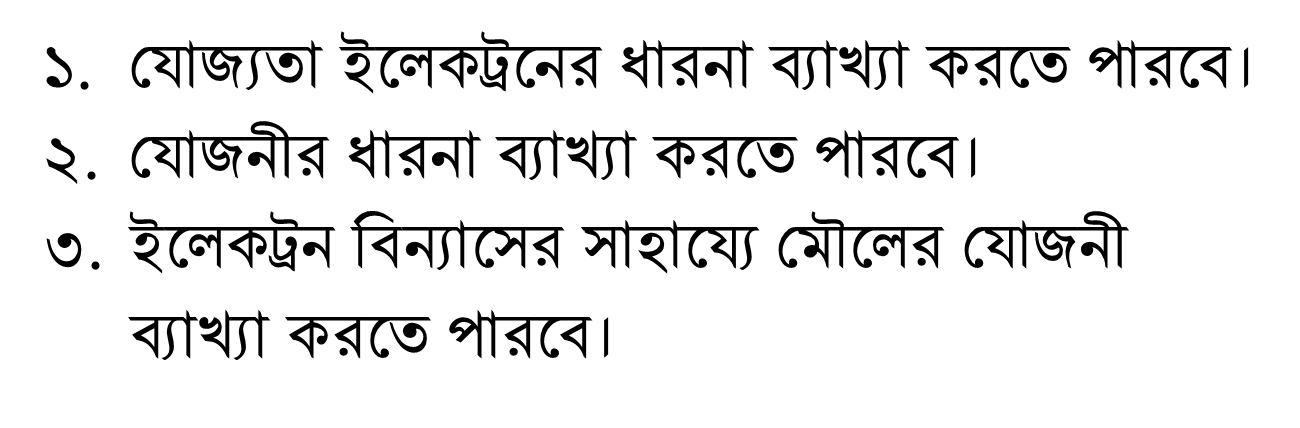 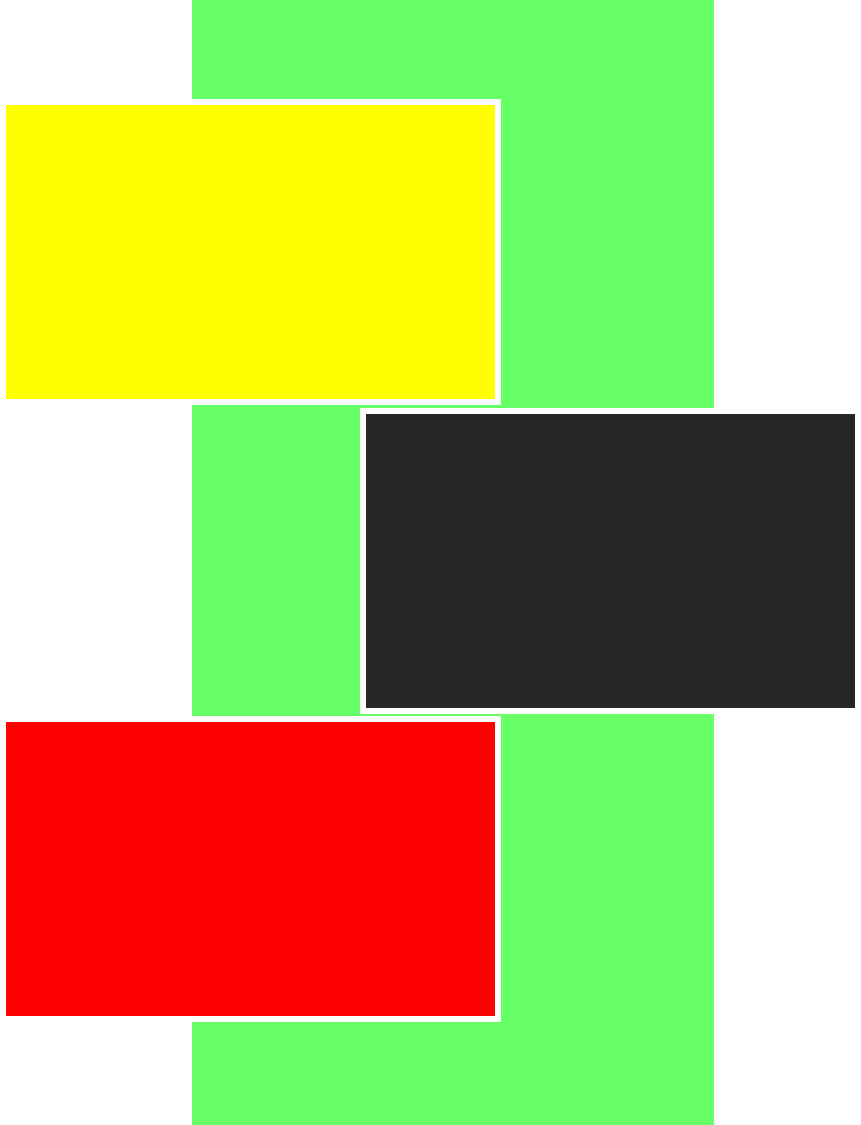 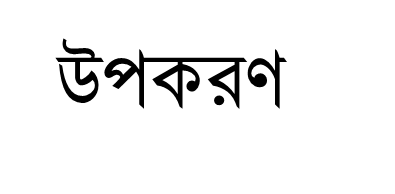 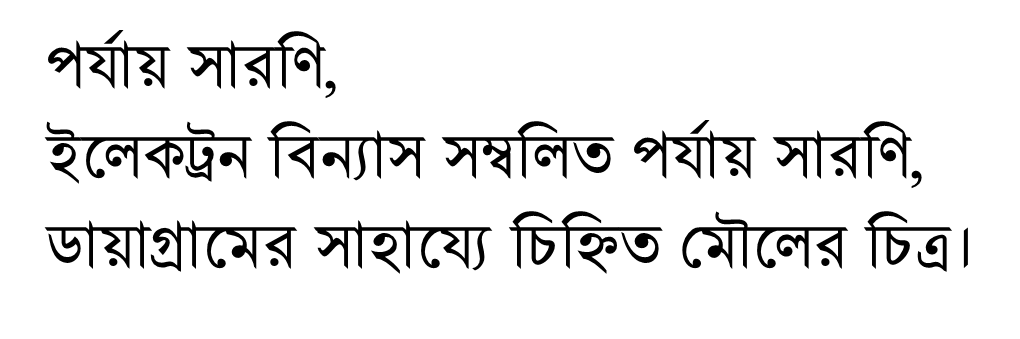 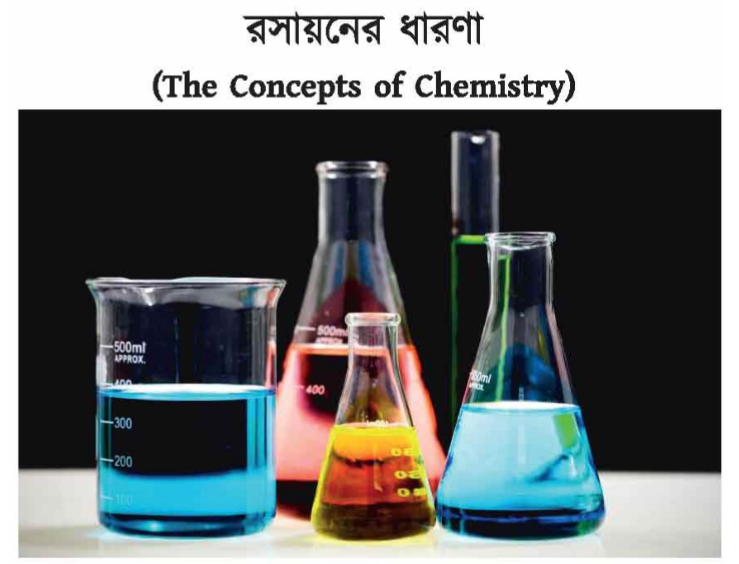 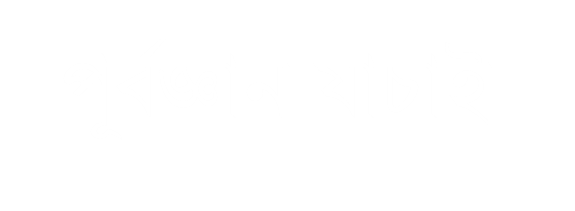 নিশ্বাসের সময় আমরা কোন মৌল গ্রহণ করি?
অক্সিজেনের পারমাণবিক সংখ্যা কত?
অক্সিজেনের ইলেকট্রন কয়টি কক্ষপথে বিন্যাস্ত থাকে? 
অক্সিজেনের সাথে কয়টি হাইড্রোজেন যুক্ত হতে পারে?
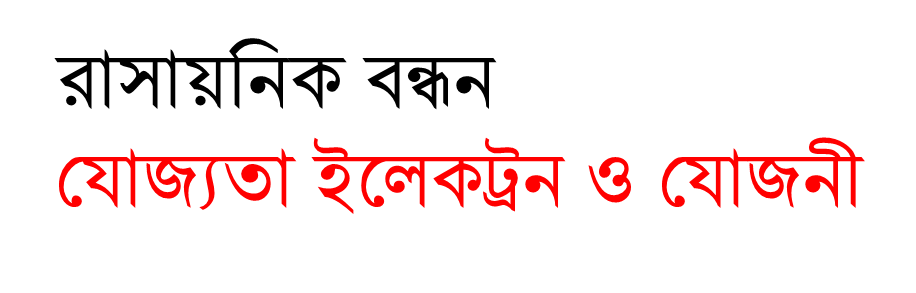 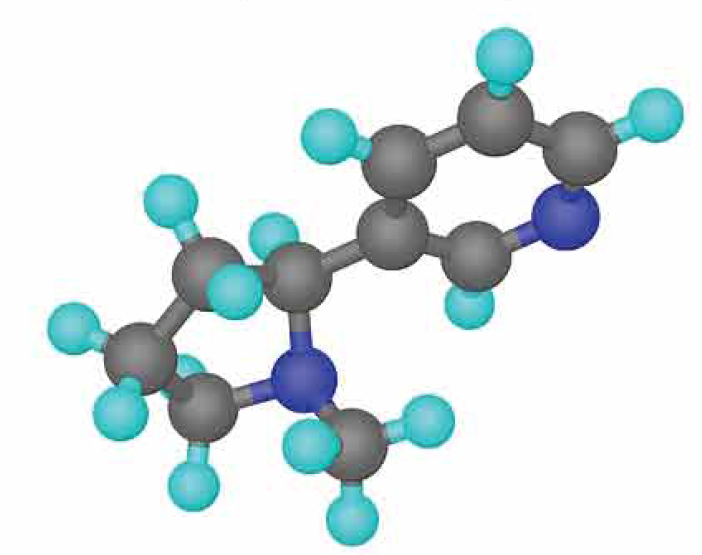 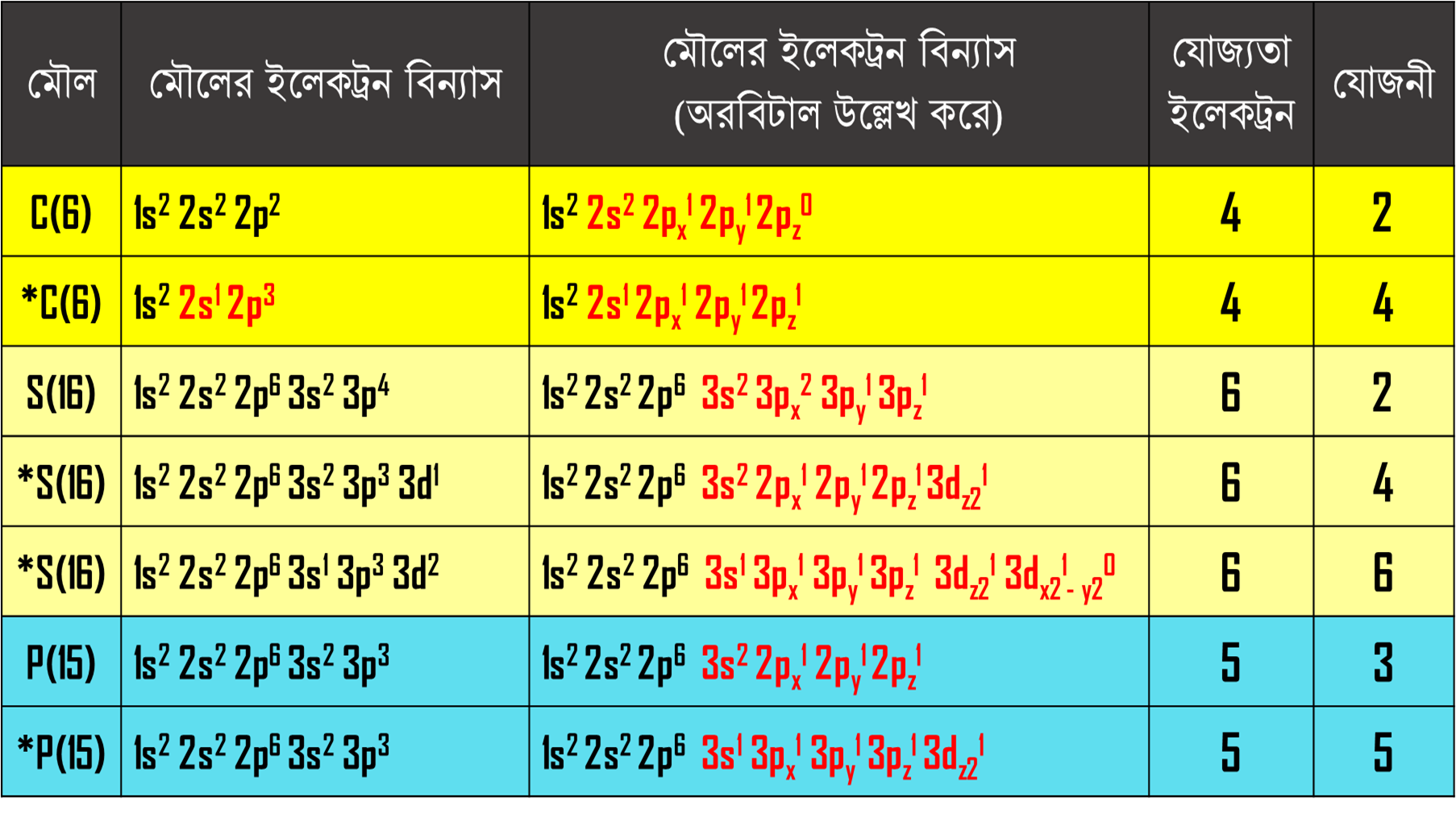 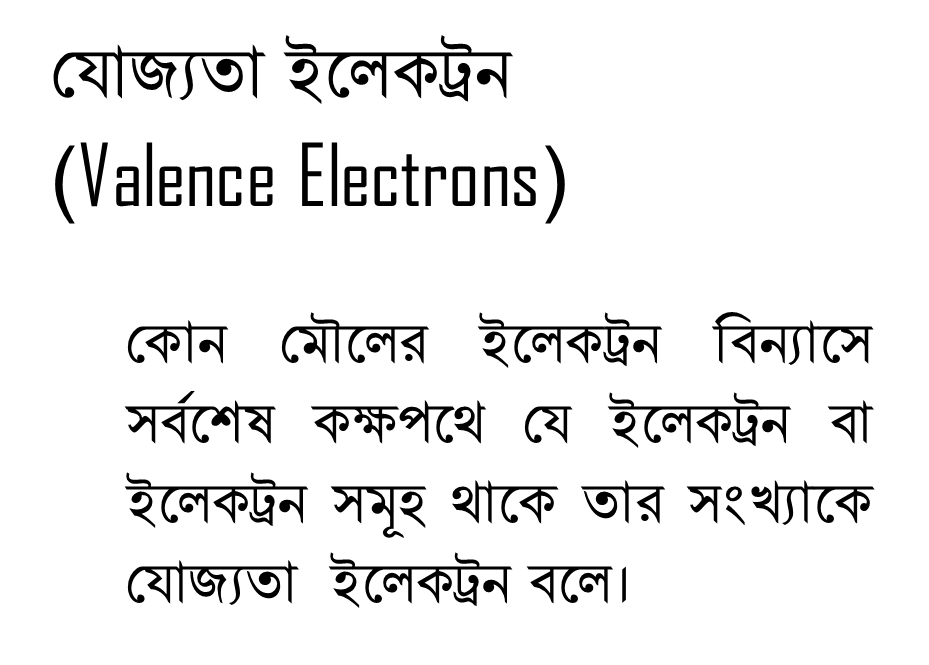 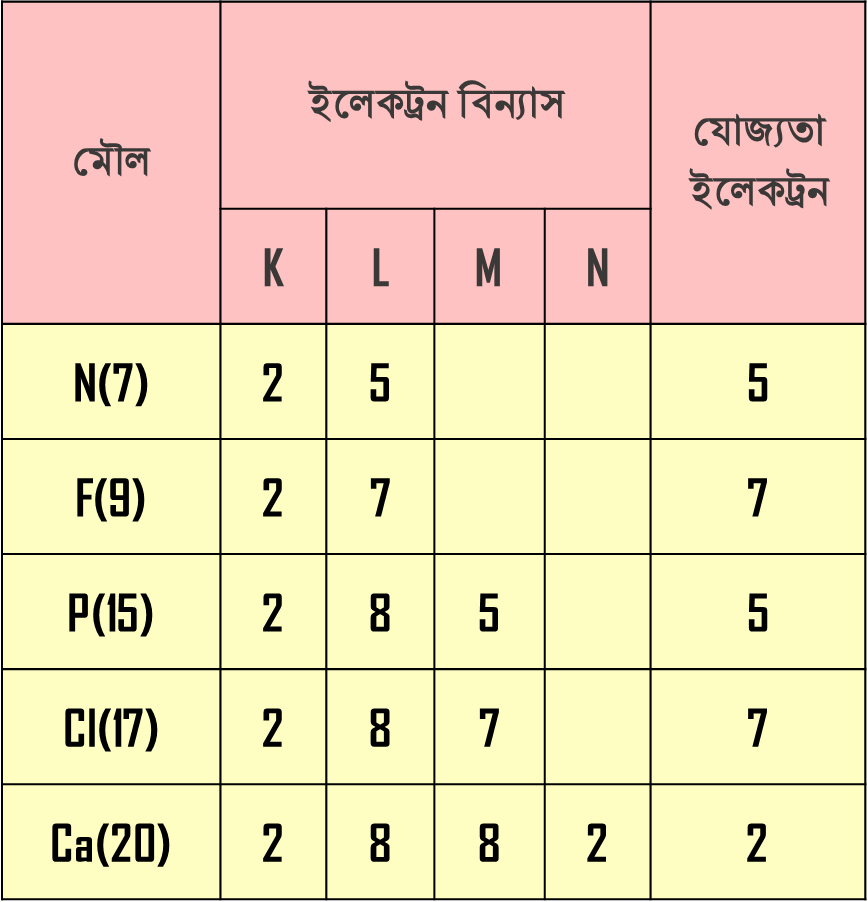 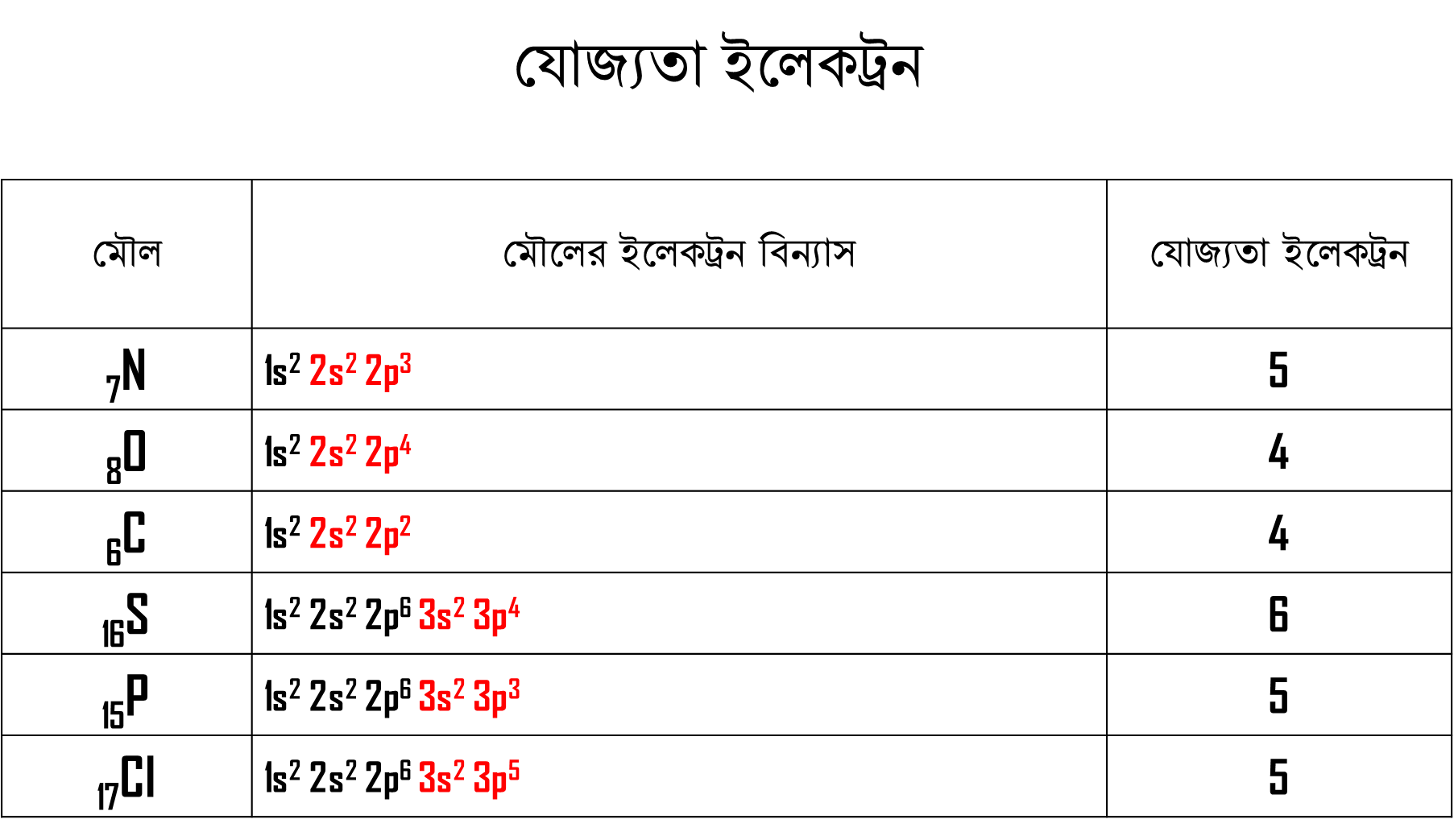 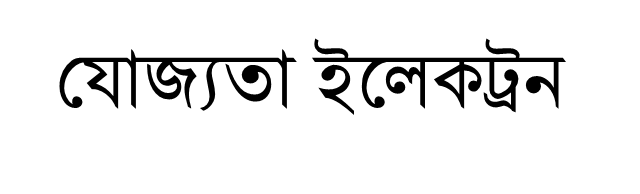 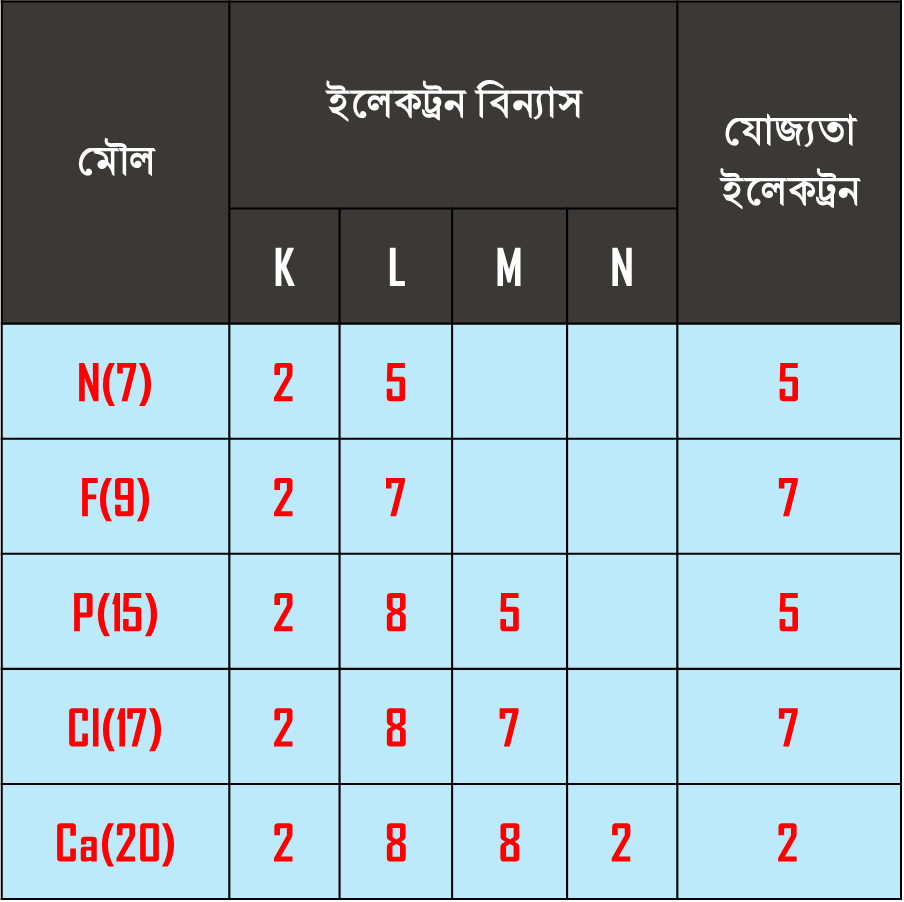 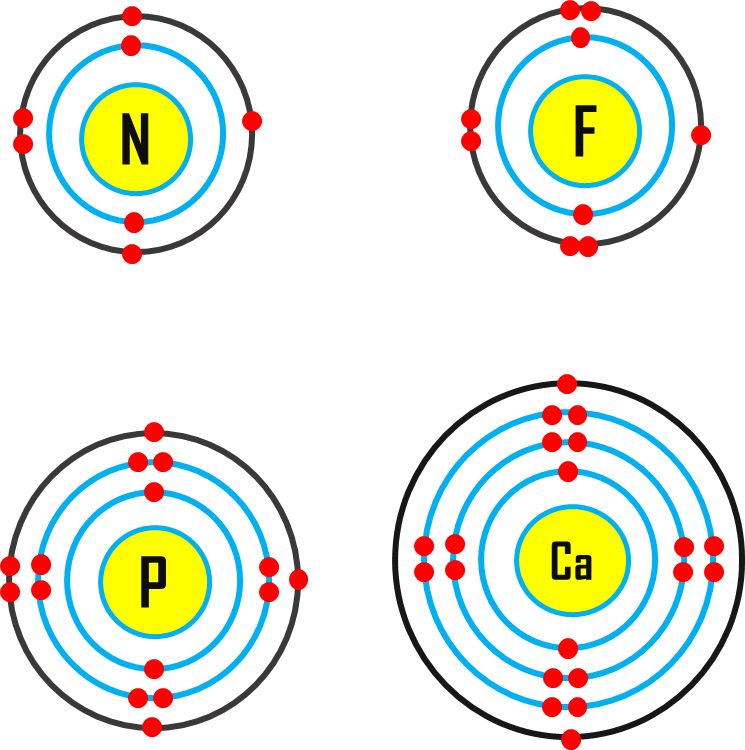 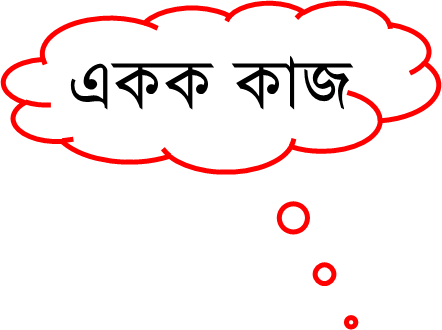 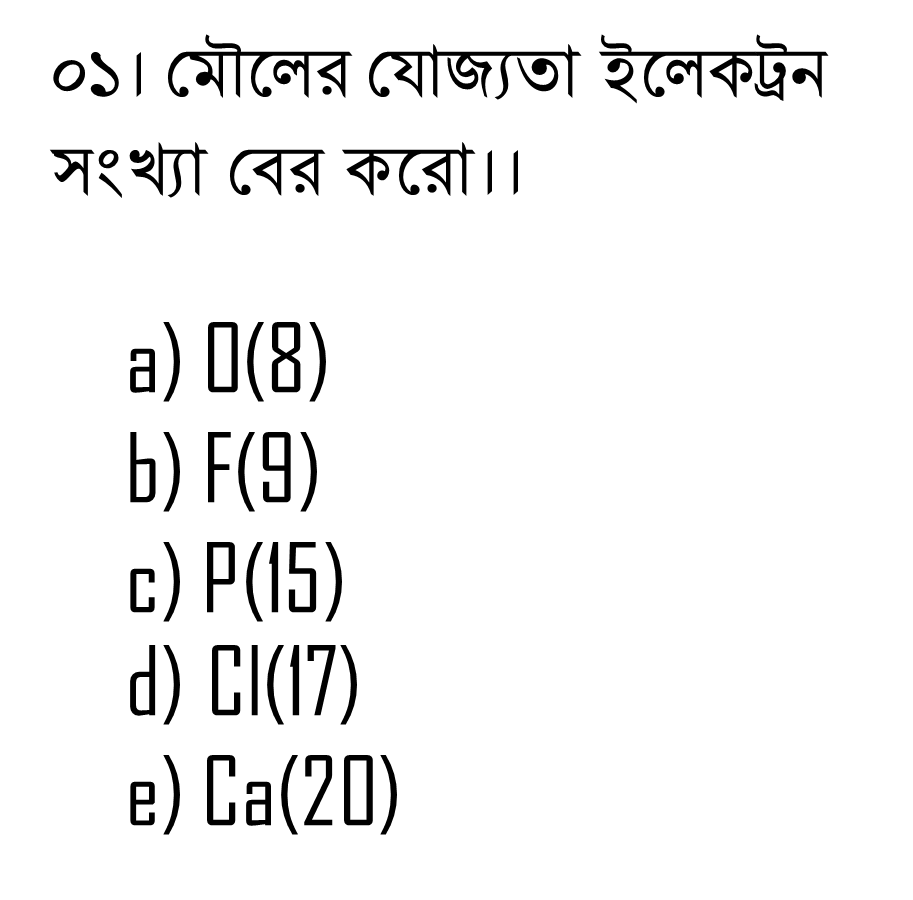 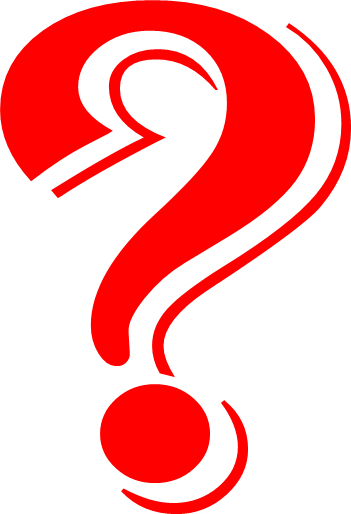 [Speaker Notes: * একক কাজের ক্ষেত্রে  শিক্ষার্থিরা বেঞ্চের বাম পাশ থেকে গণন করবে।( প্রতি জন একটি কাজ করবে।)]
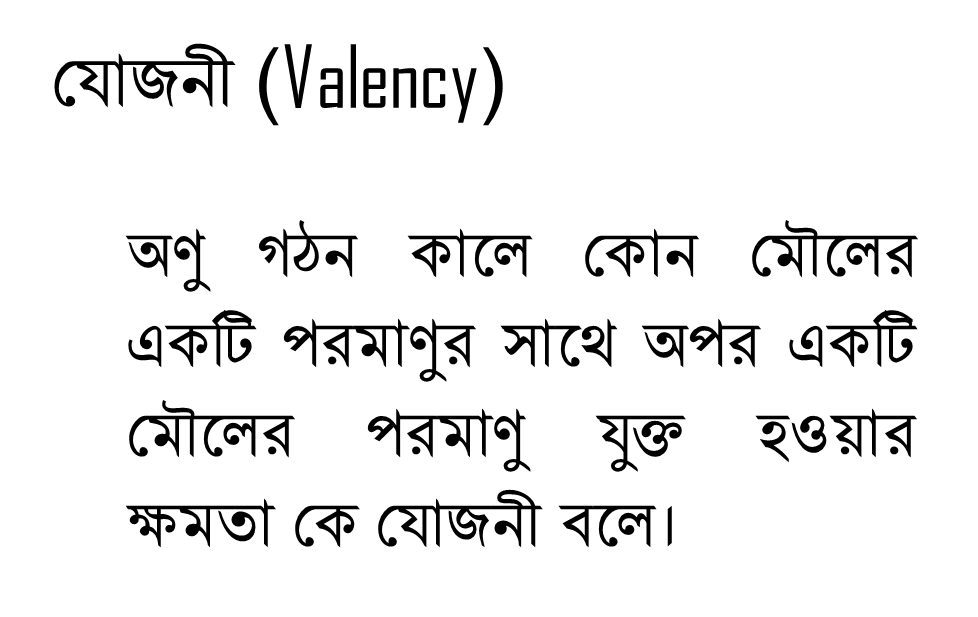 8O
1H
1H
1H
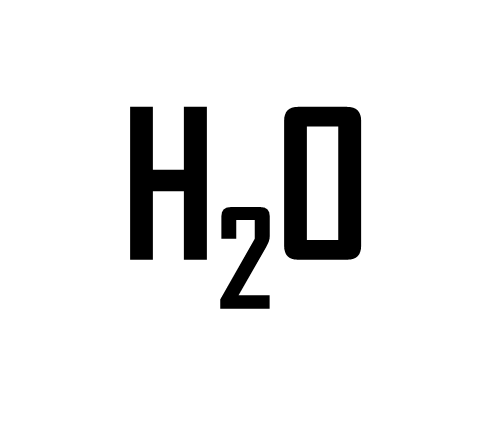 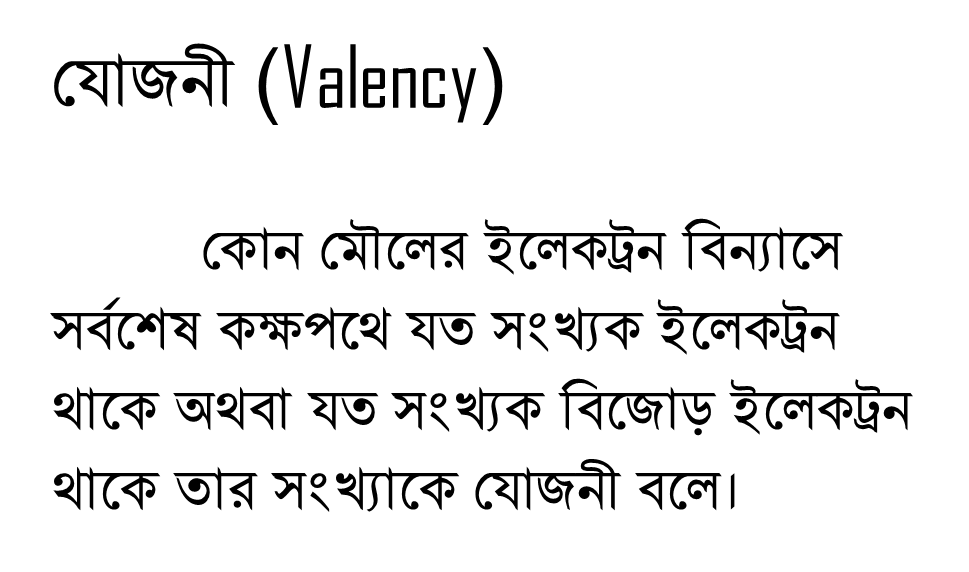 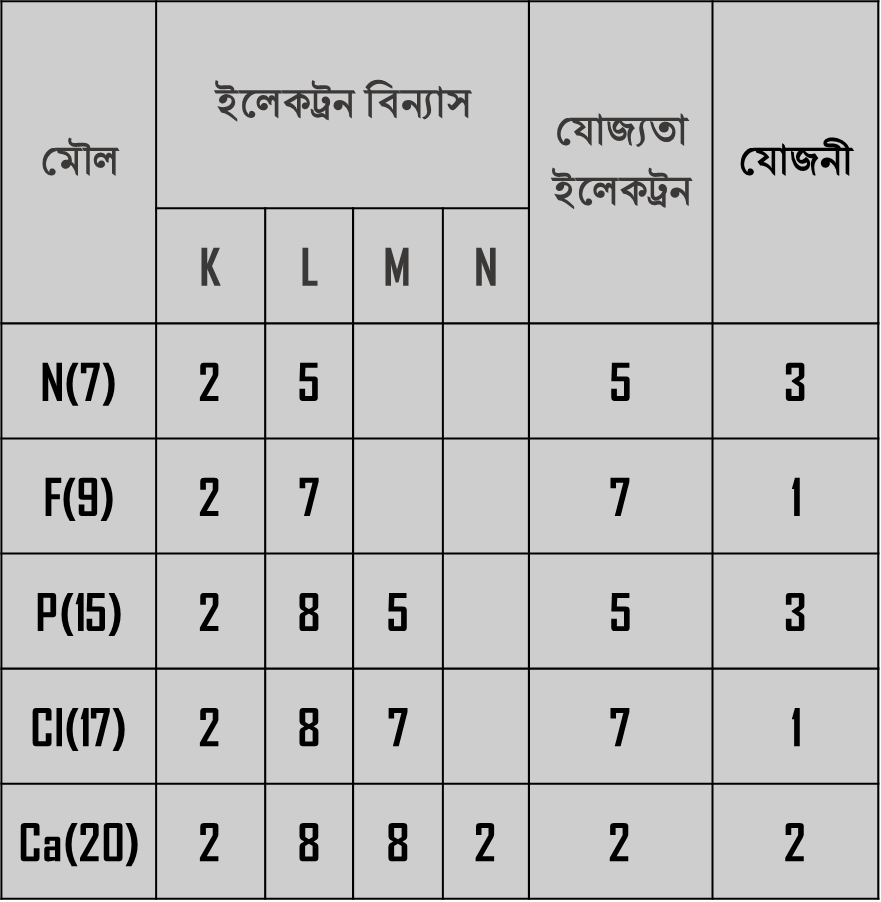 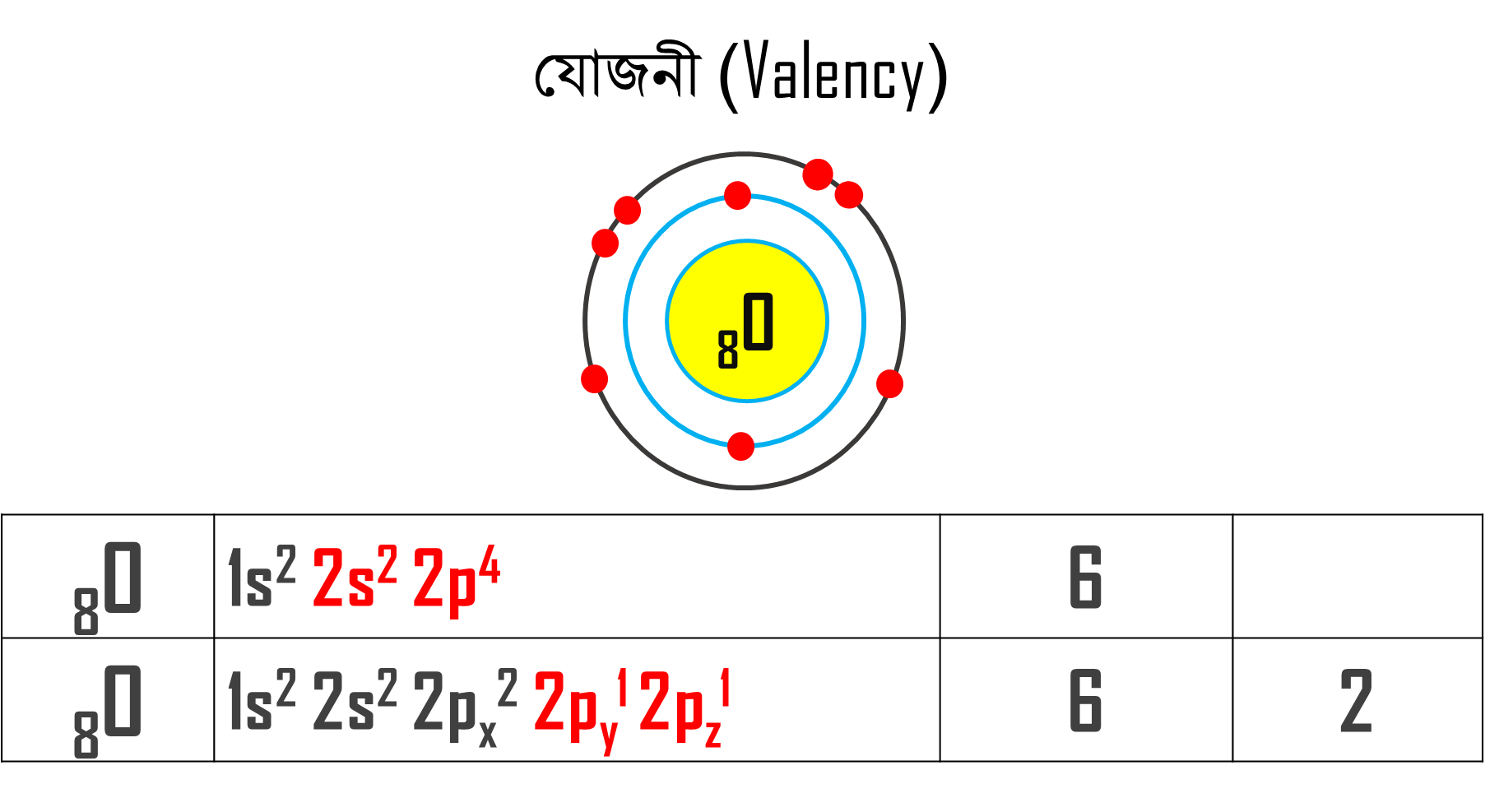 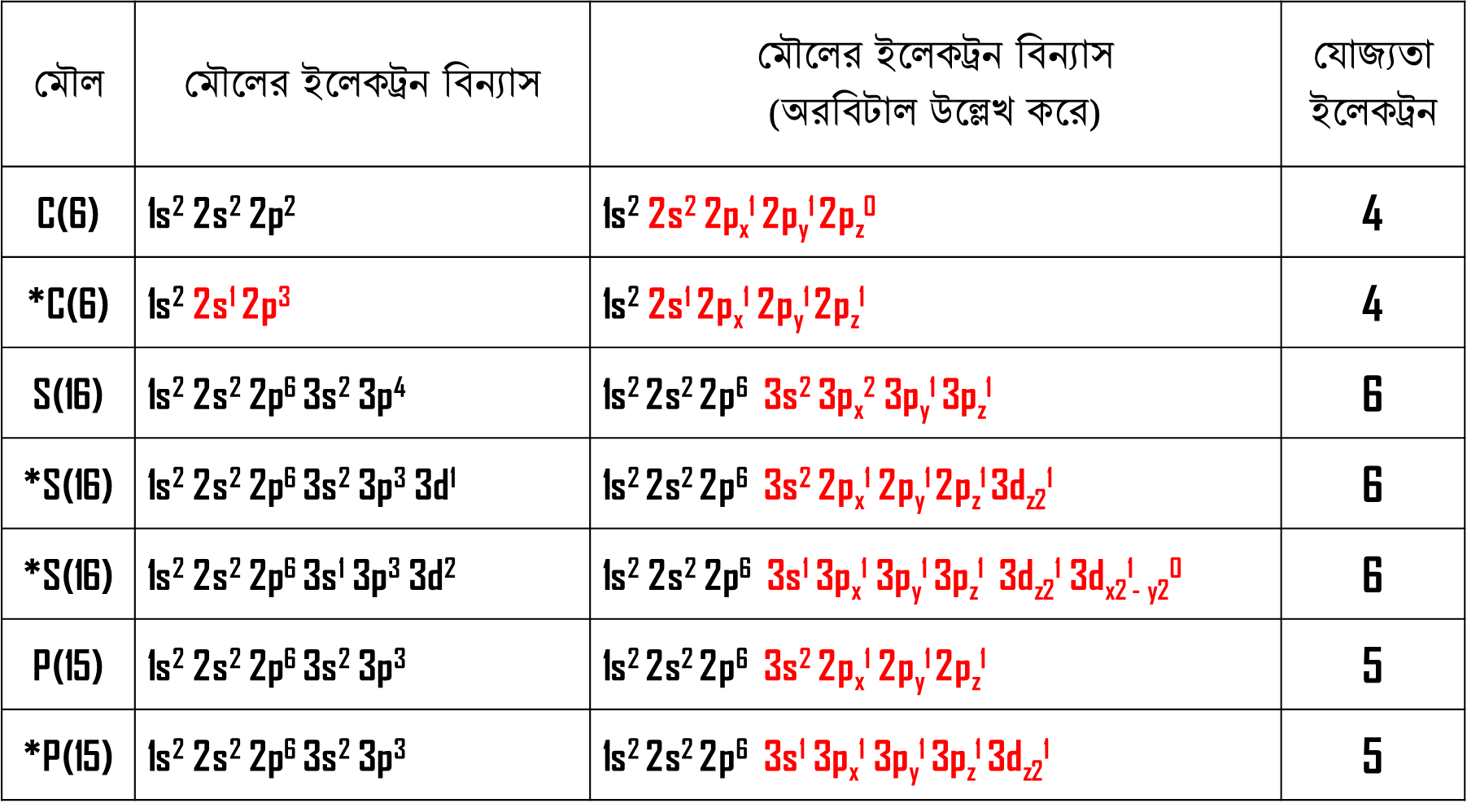 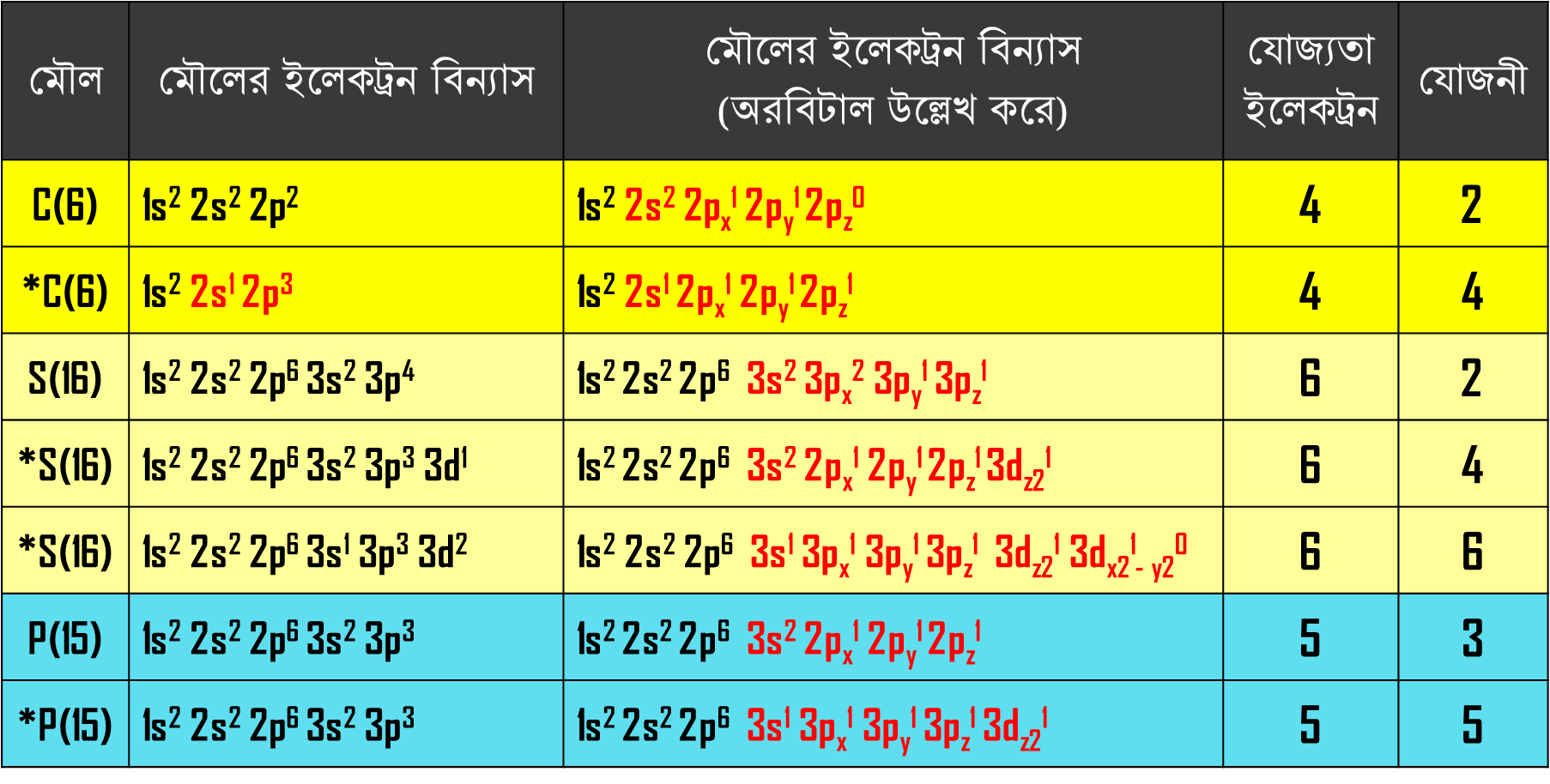 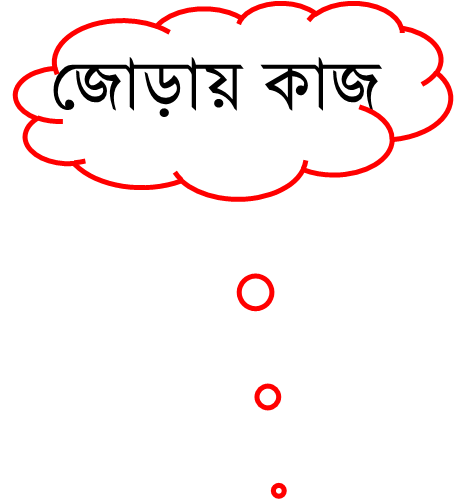 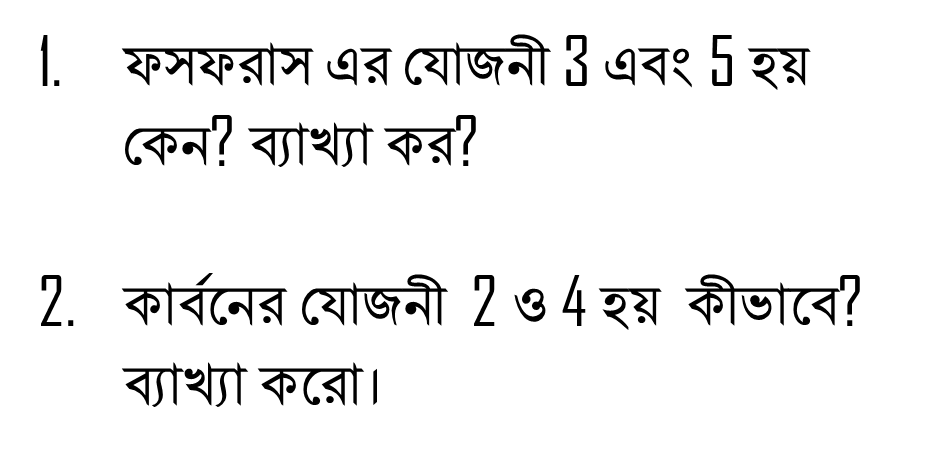 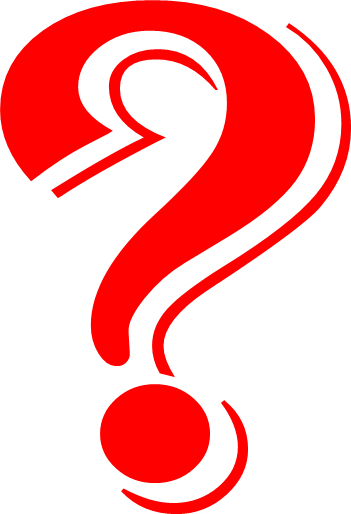 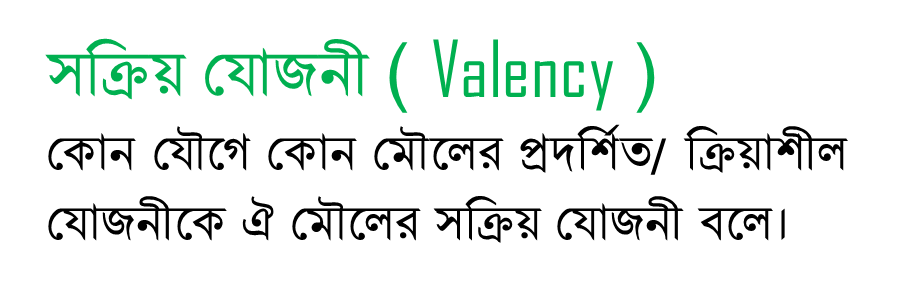 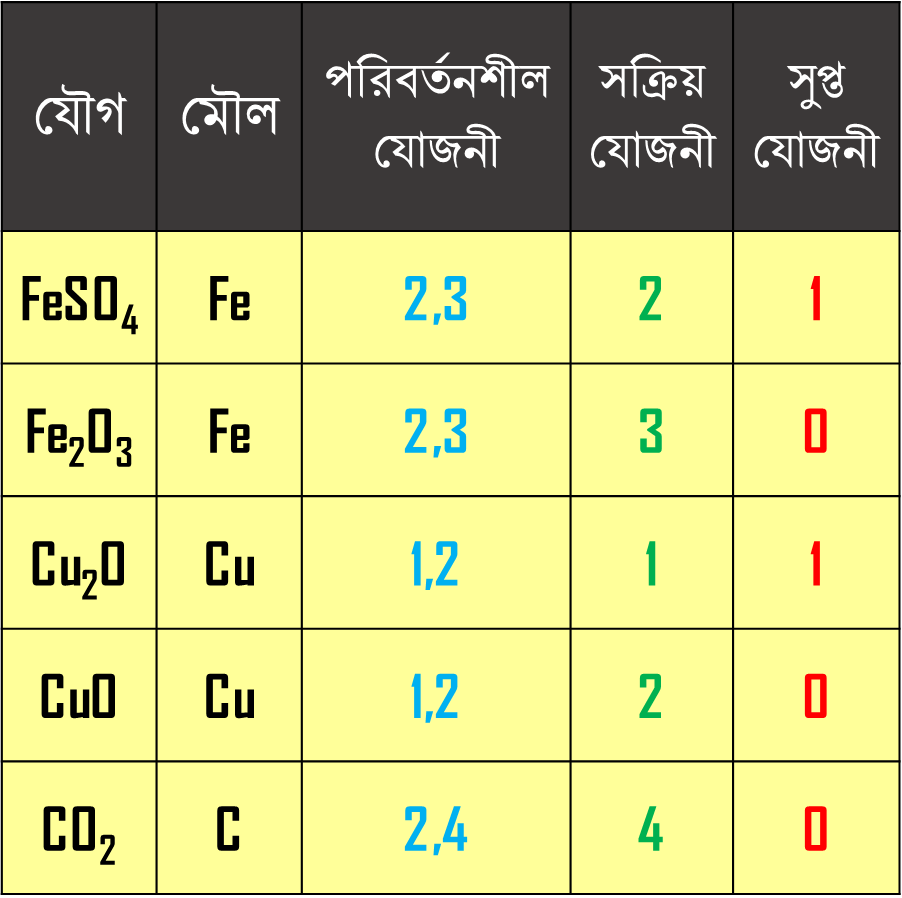 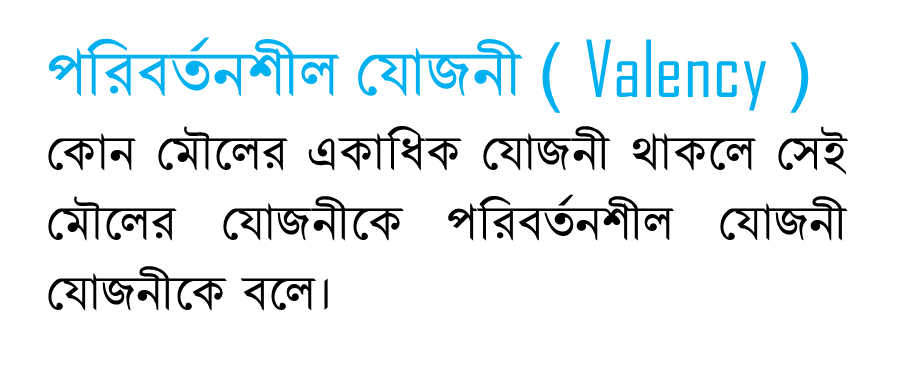 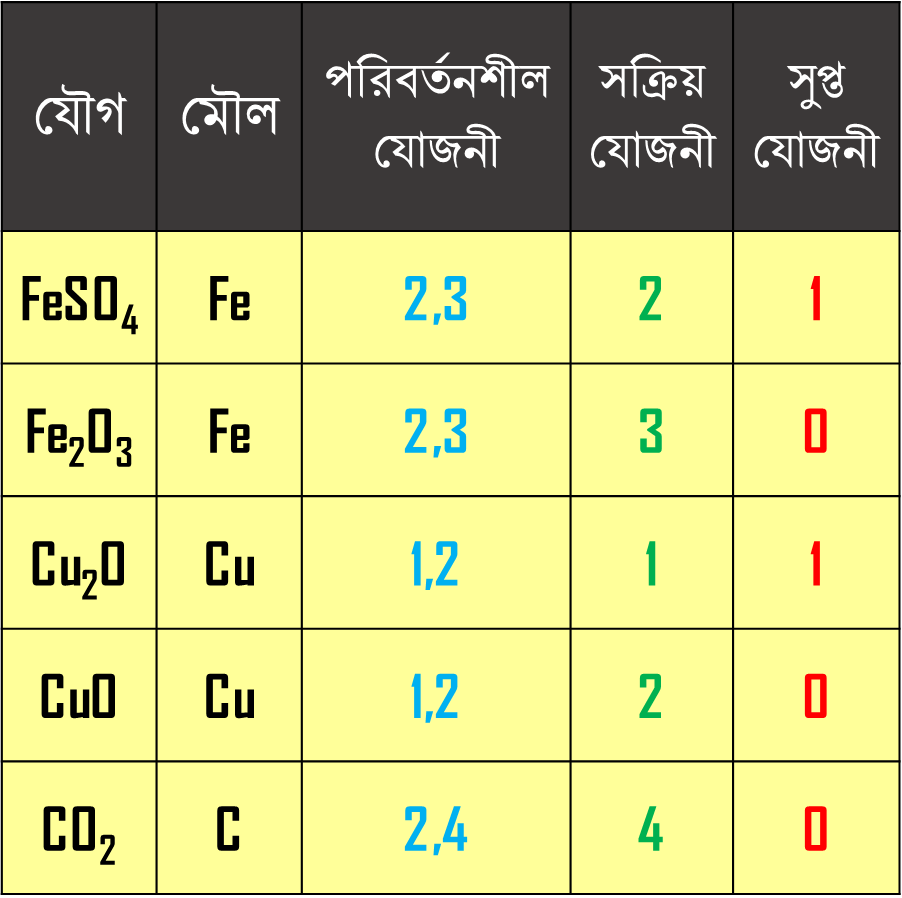 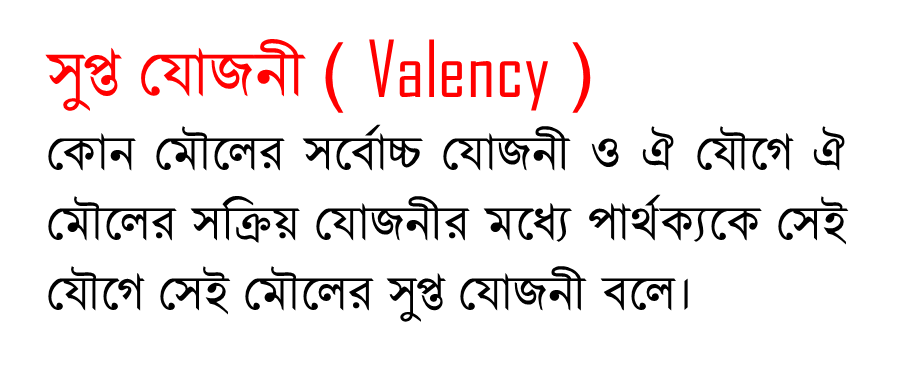 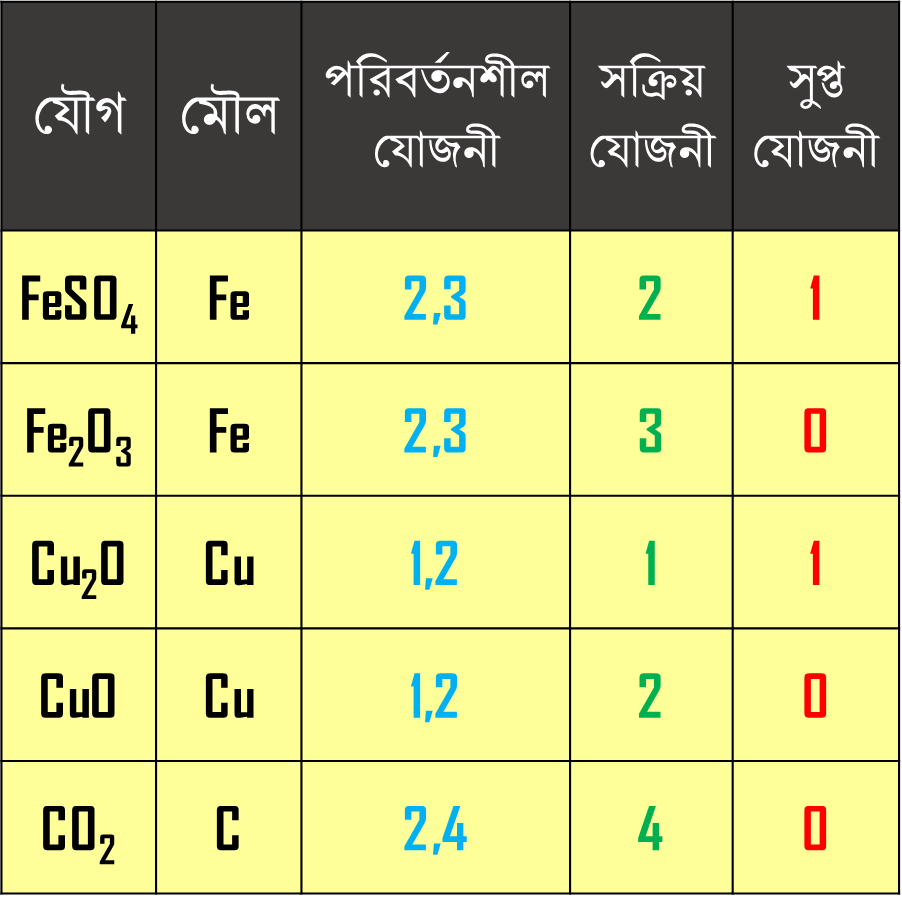 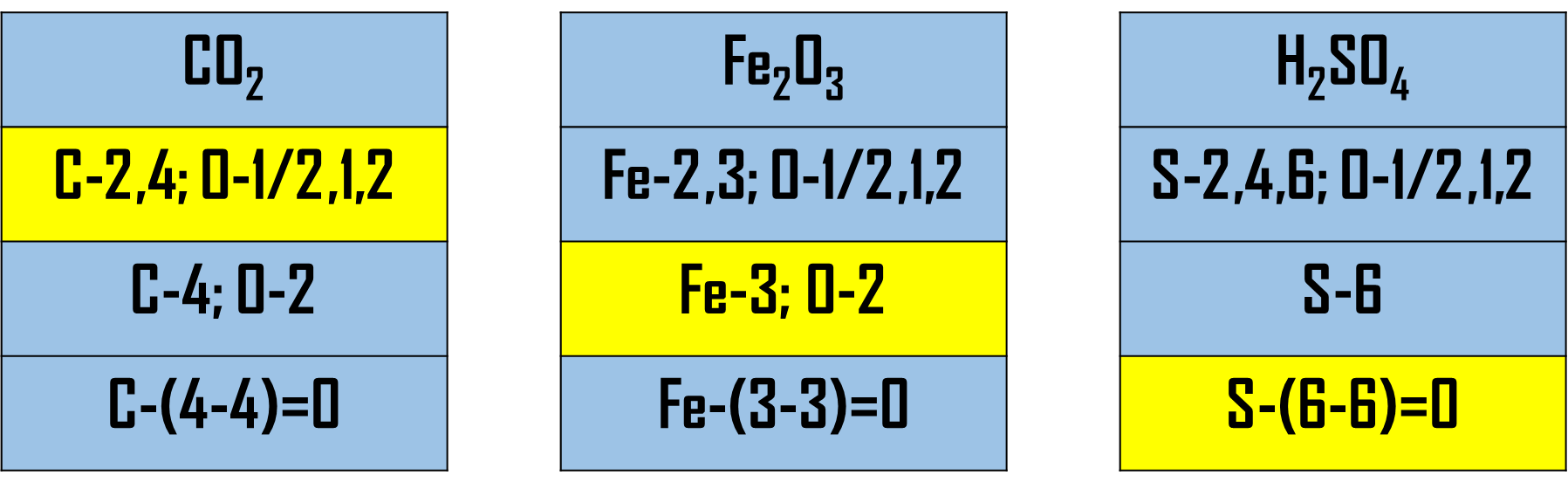 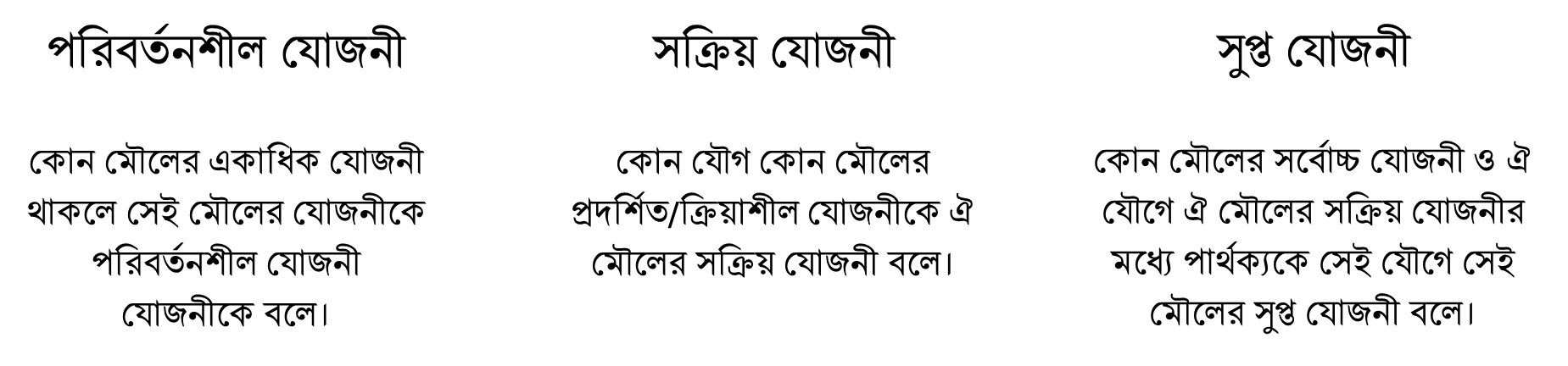 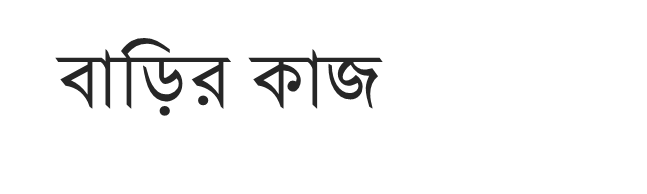 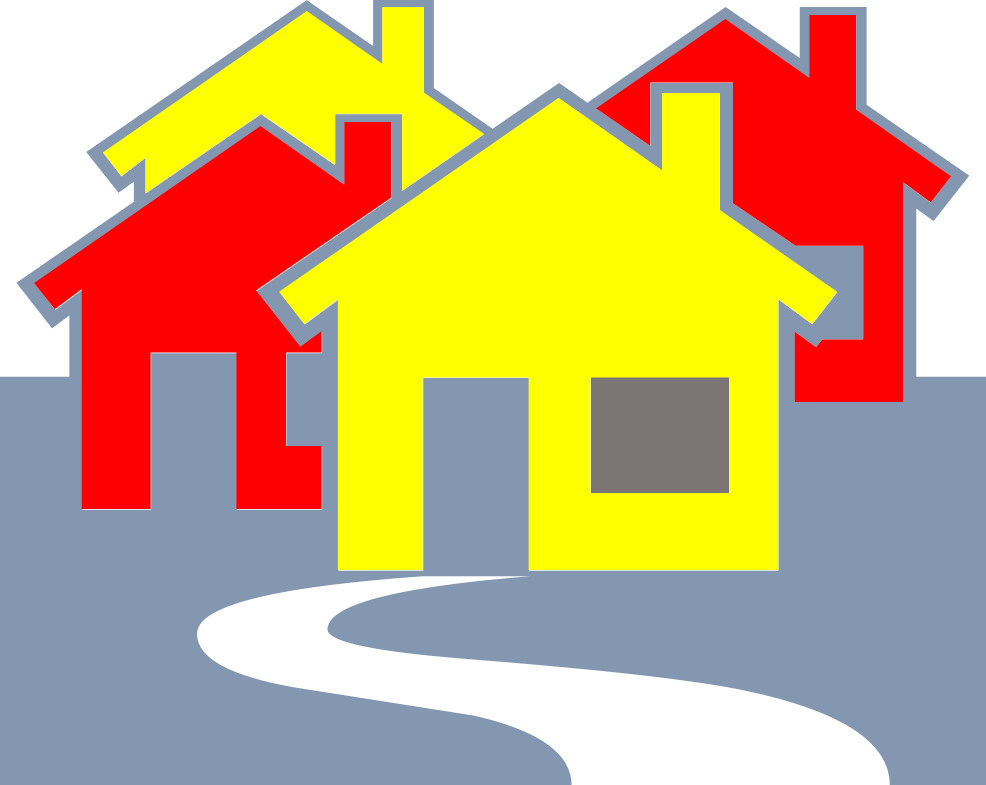 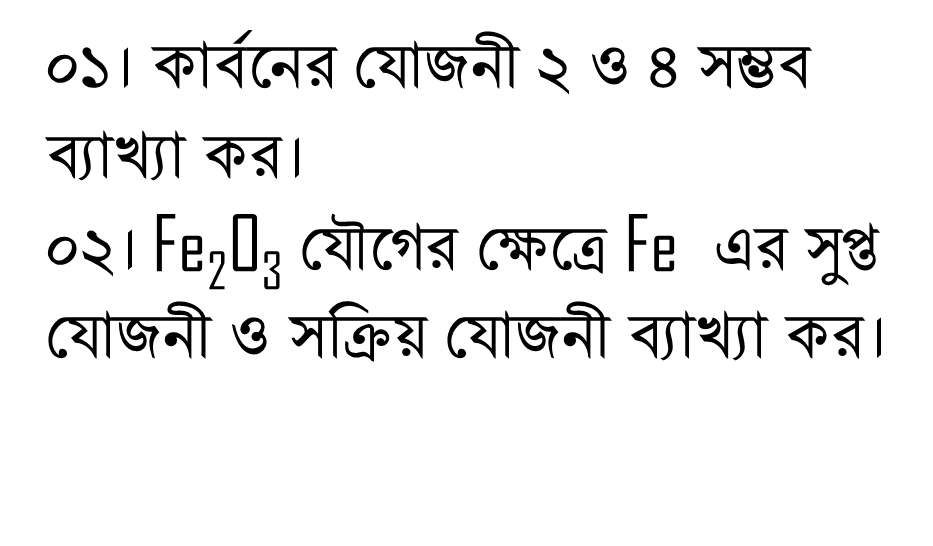 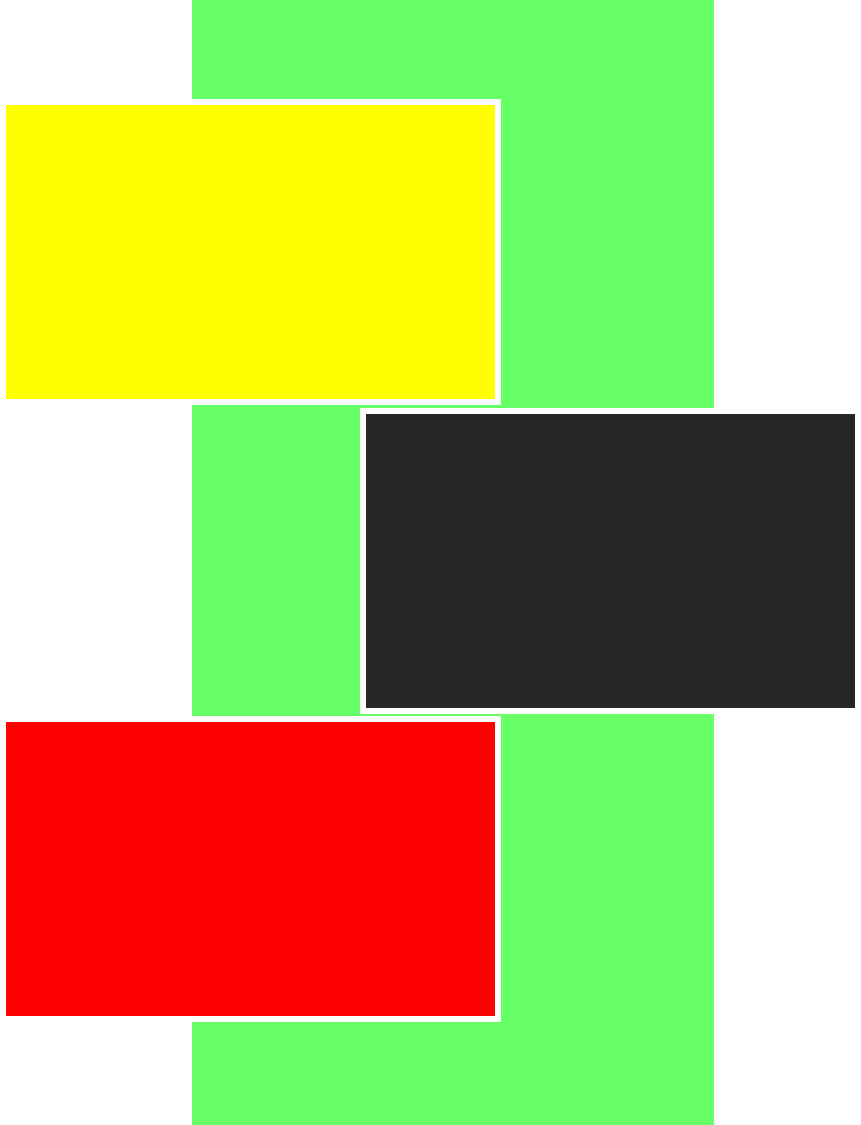 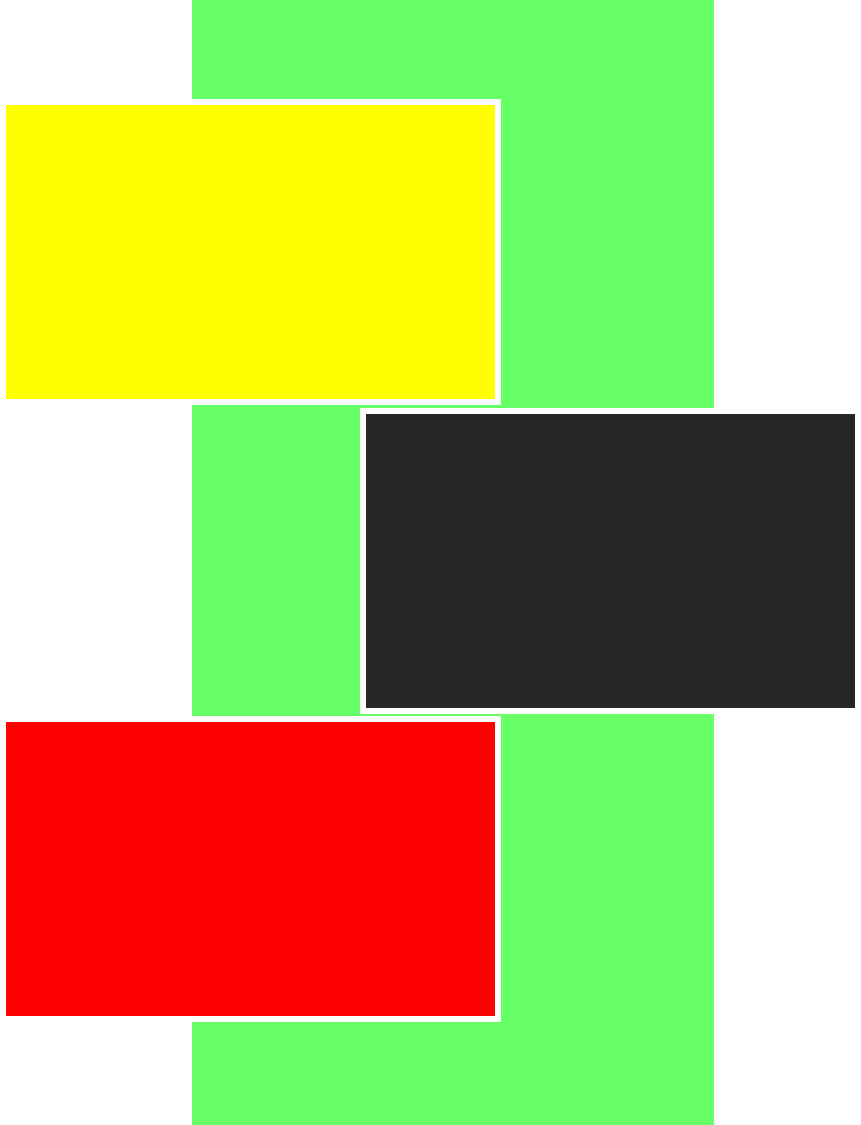 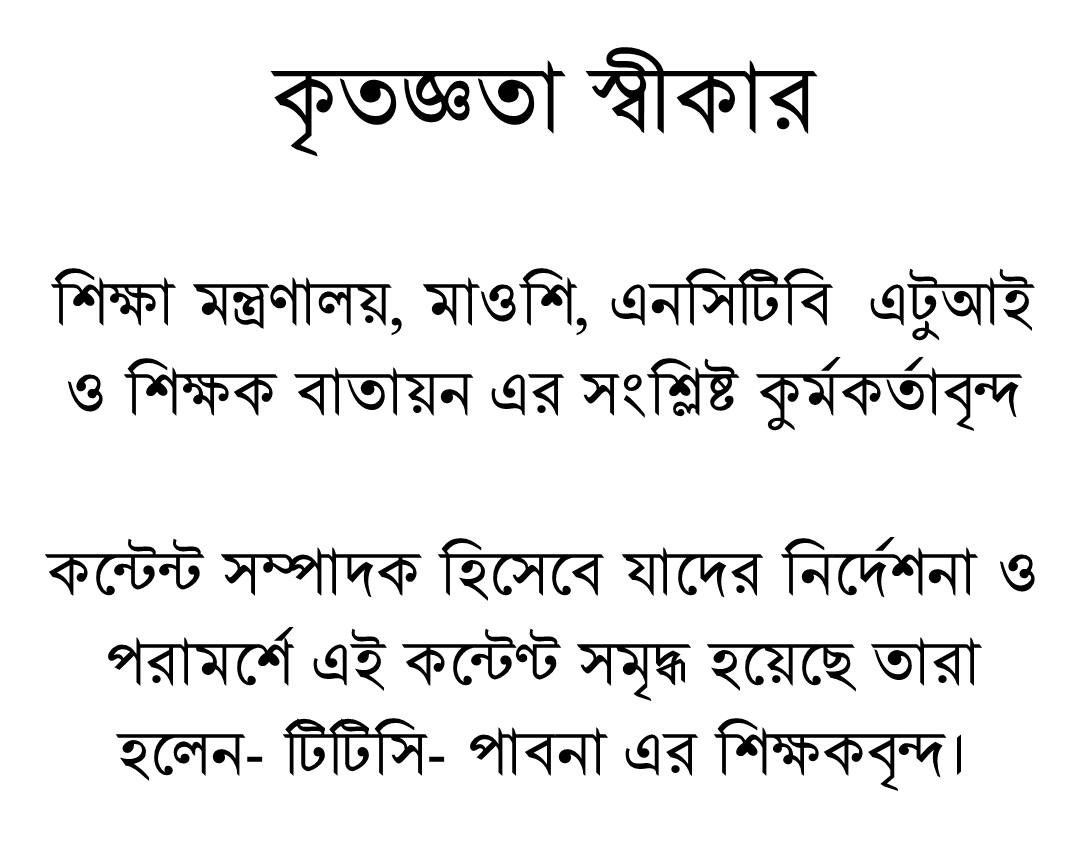